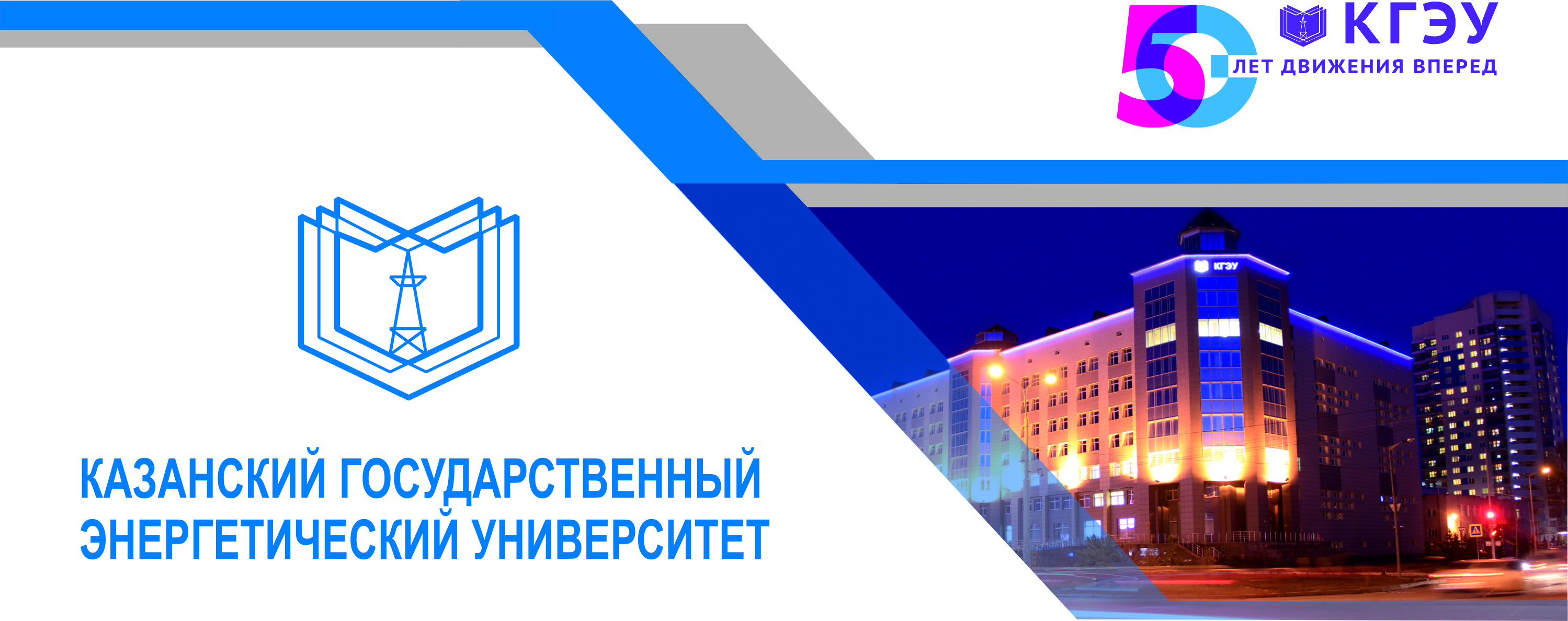 Тема: «Подготовка и переподготовка специалистов для  ЖКХ в КГЭУ»  Зав.каф..д.т.н, профессор     Ильин В.К.
Соглашения  о  соотрудничестве в сфере подготовки и переподготовки кадров для ЖКХ.
29.04.2014 г. в рамках I межрегионального форума «Задачи по модернизации ЖКХ: региональный опыт и инициативы Татарстана» подписано соглашение о сотрудничестве в сфере подготовки и переподготовки кадров для ЖКХ на базе КГЭУ, использовании разработок ученых вуза для внедрения в жилищно-коммунальном хозяйстве.
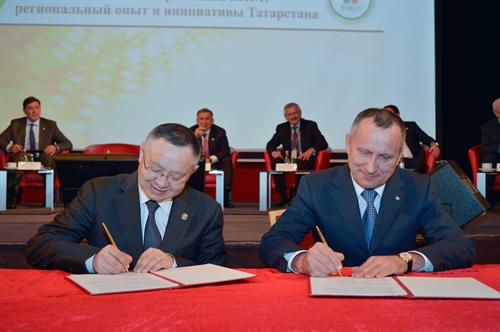 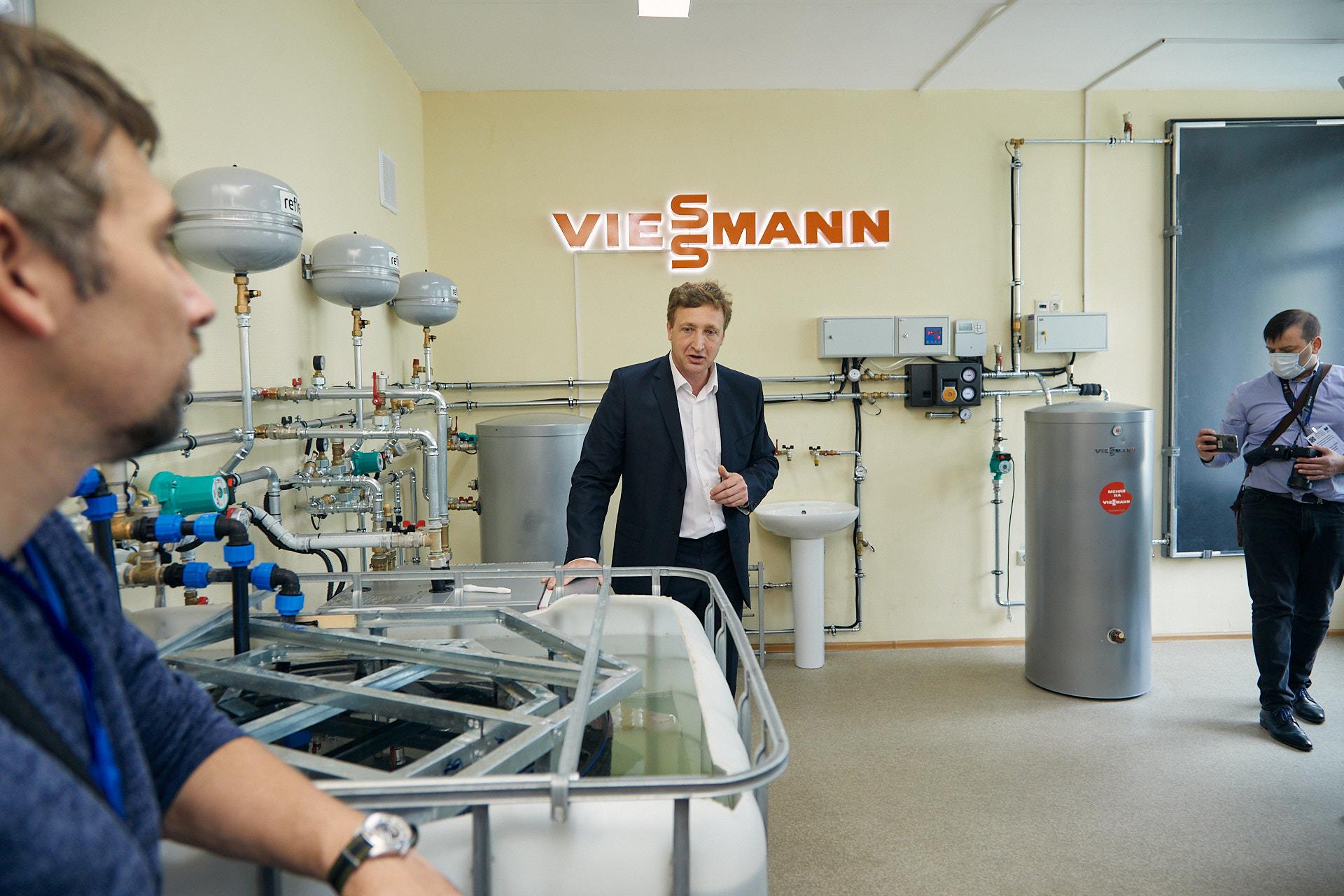 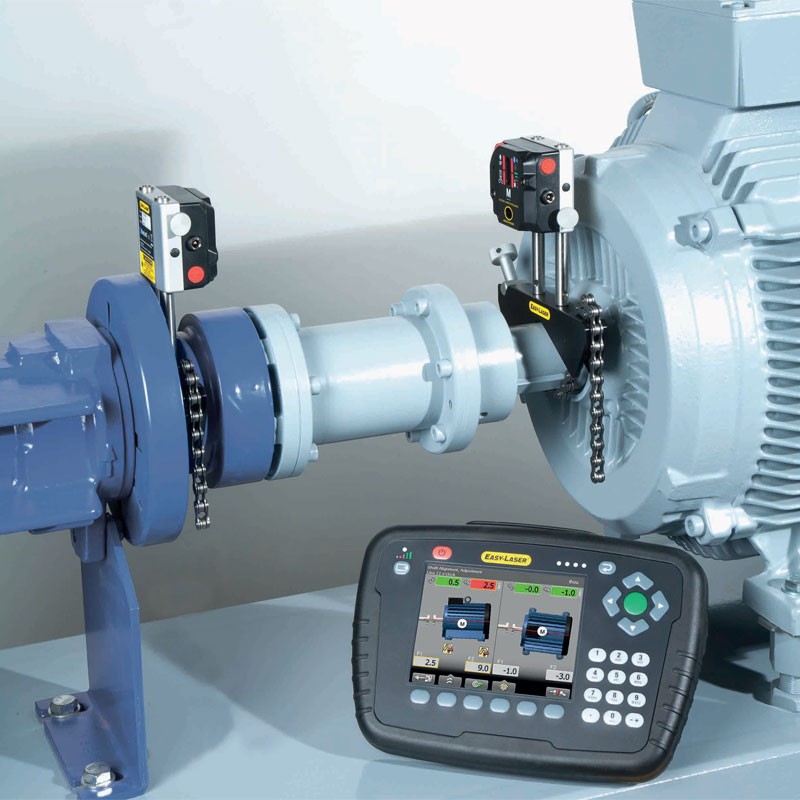 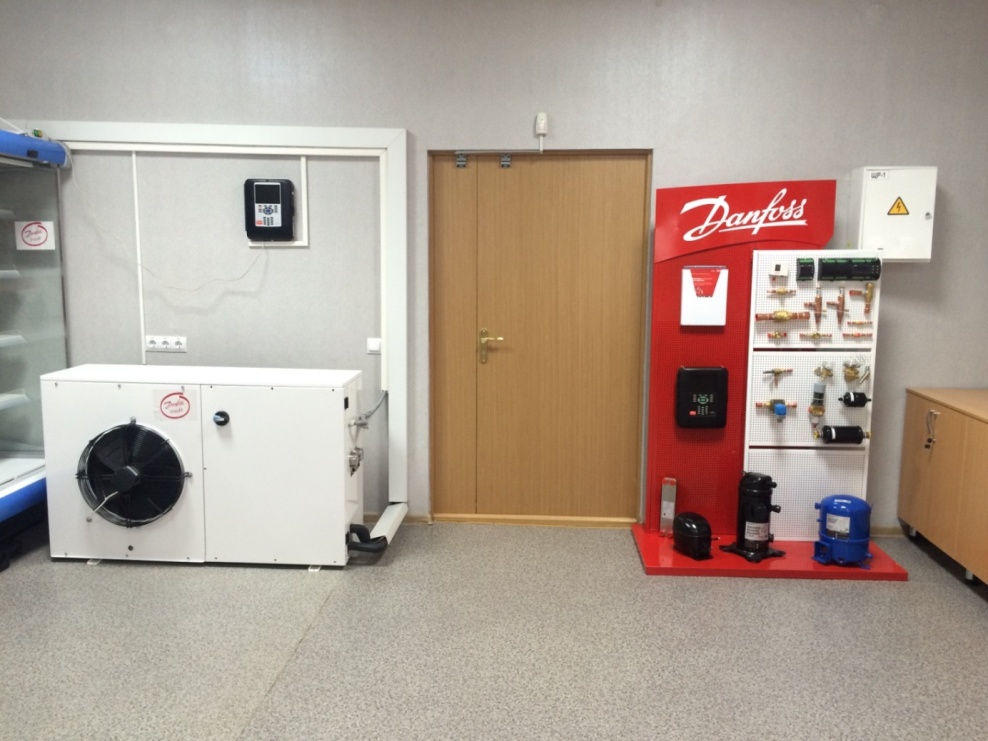 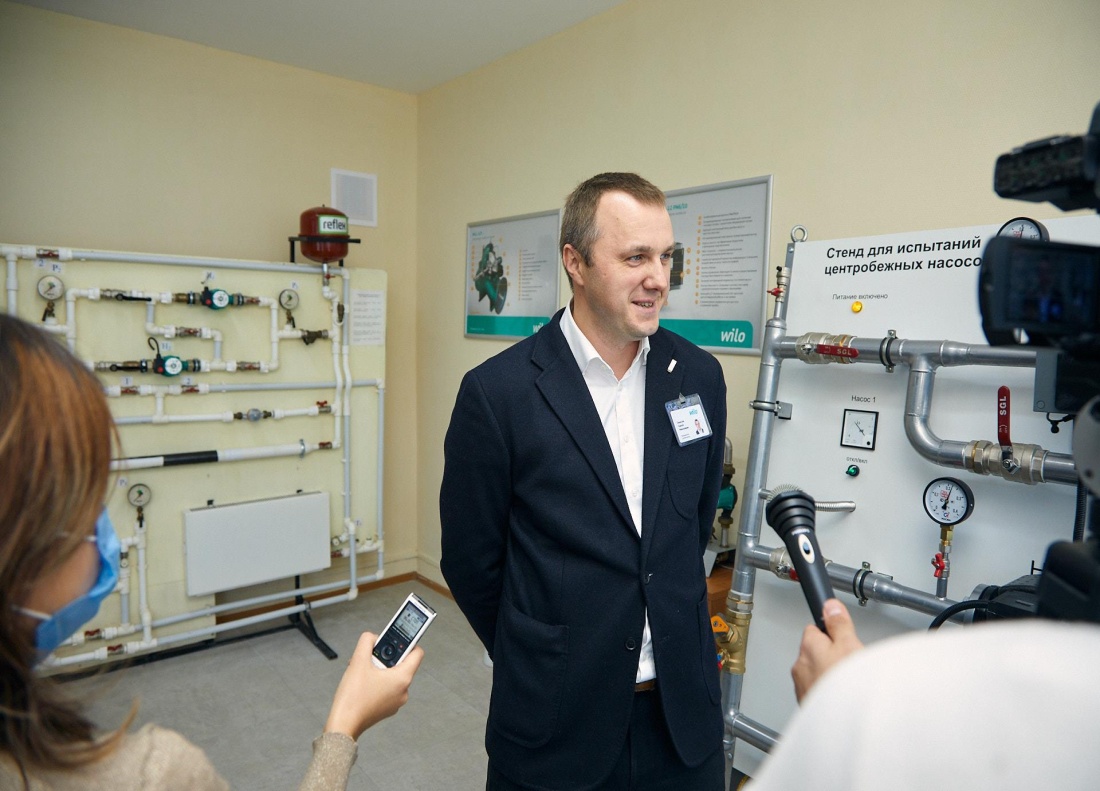 Дополнительное профессиональное образование
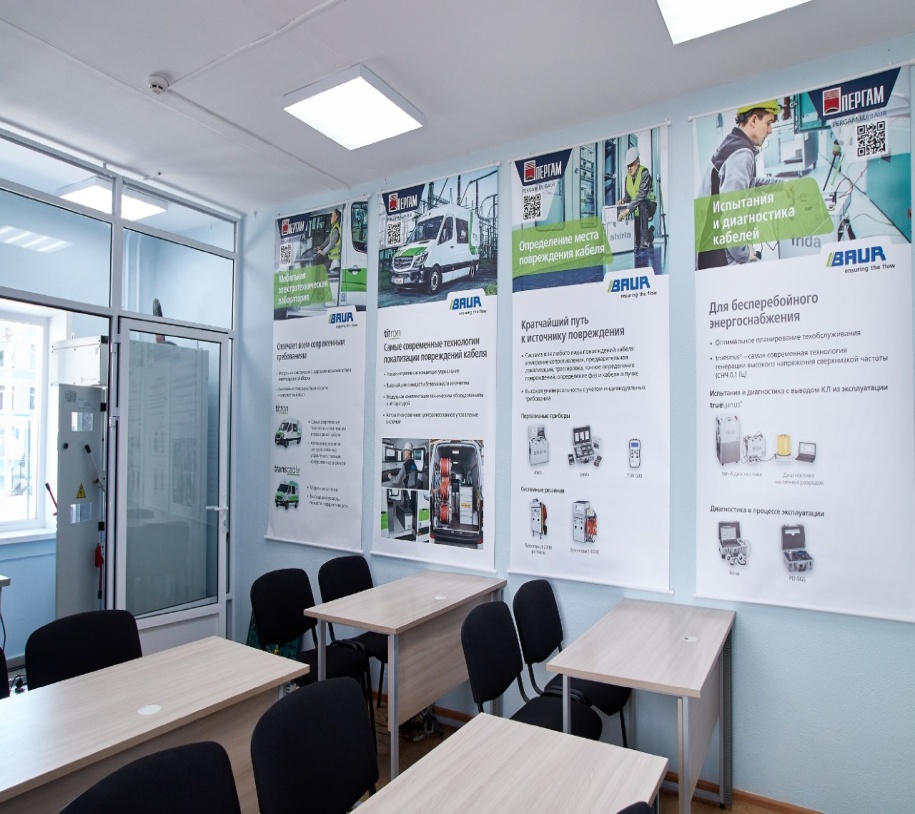 147 программы ДПО
118 программ повышения квалификации
29 программ профессиональной переподготовки
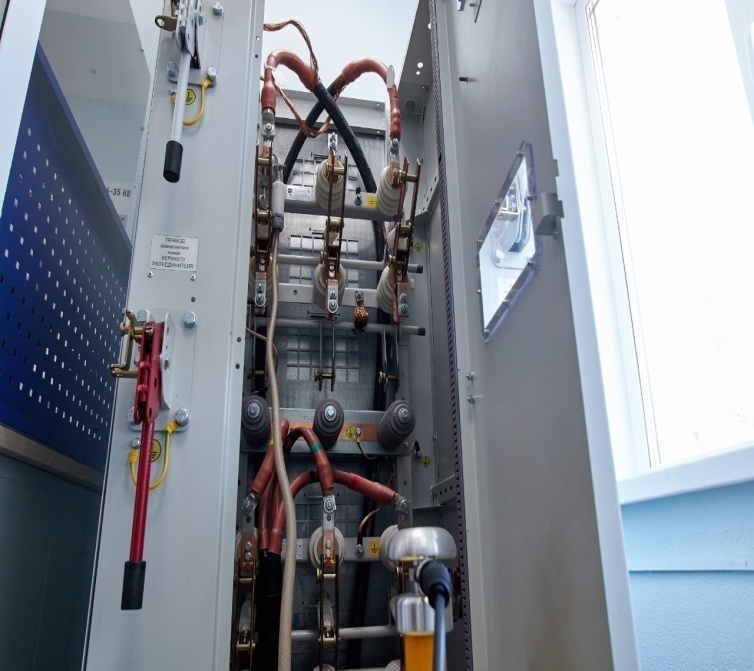 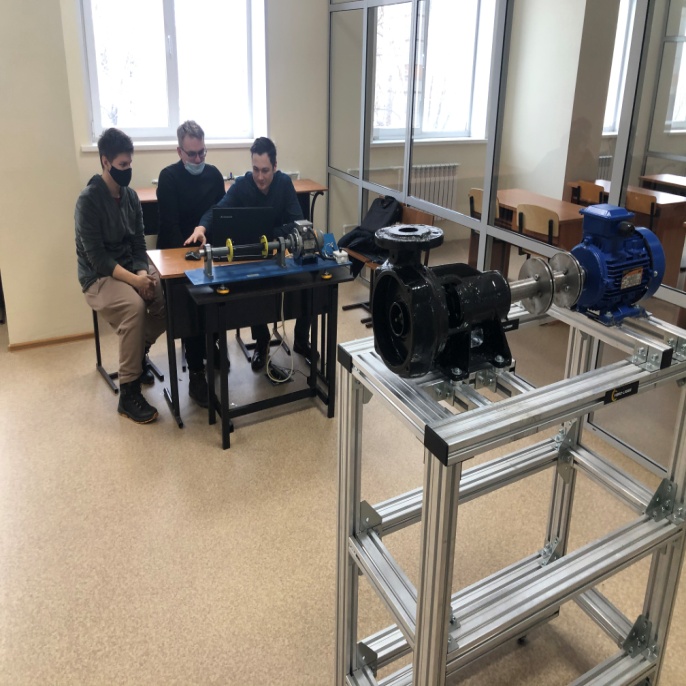 12 программ по рабочим профессиям
Повышение квалификации специалистов в области строительства и коммунального хозяйства
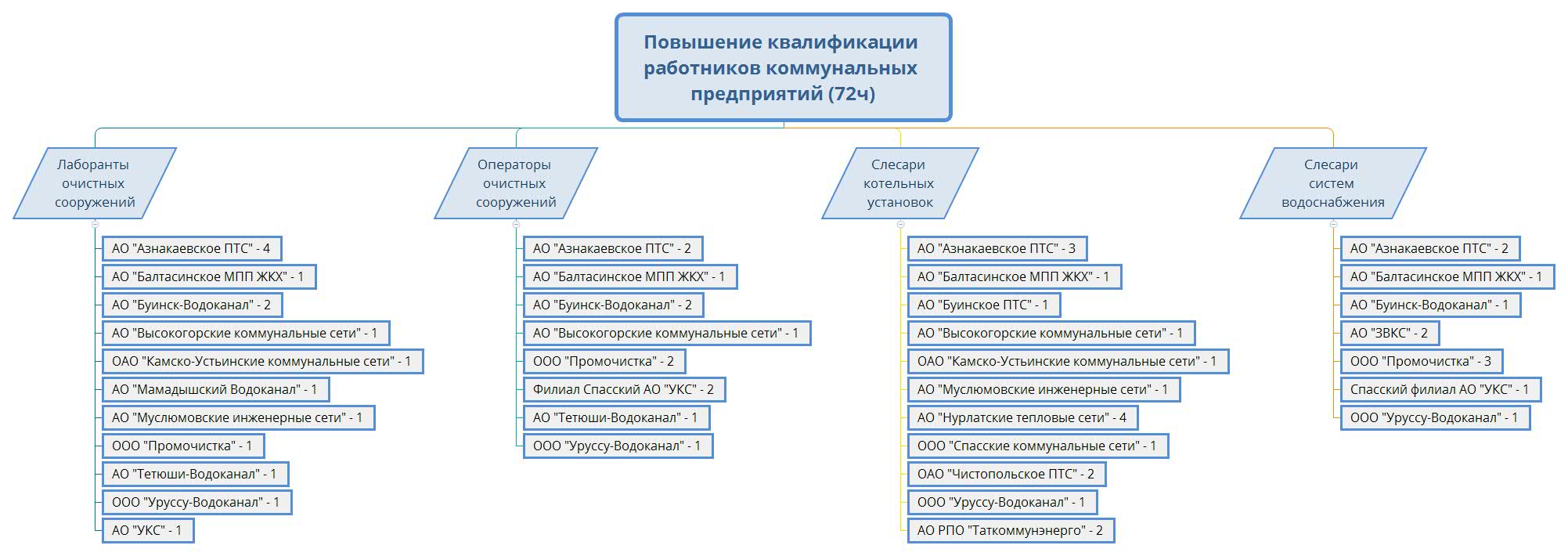 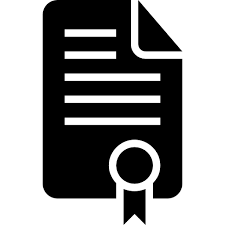 56
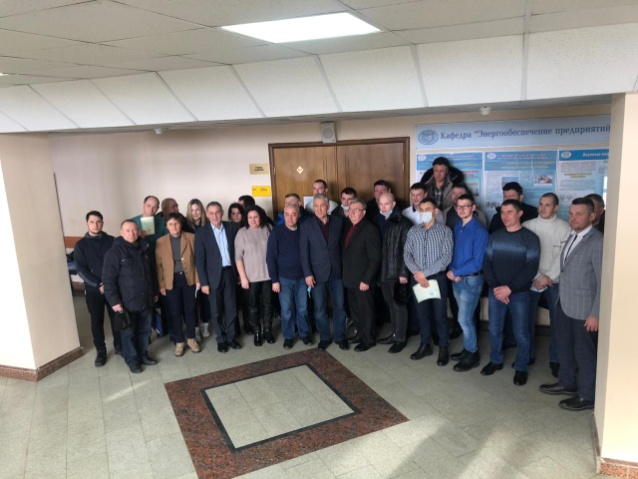 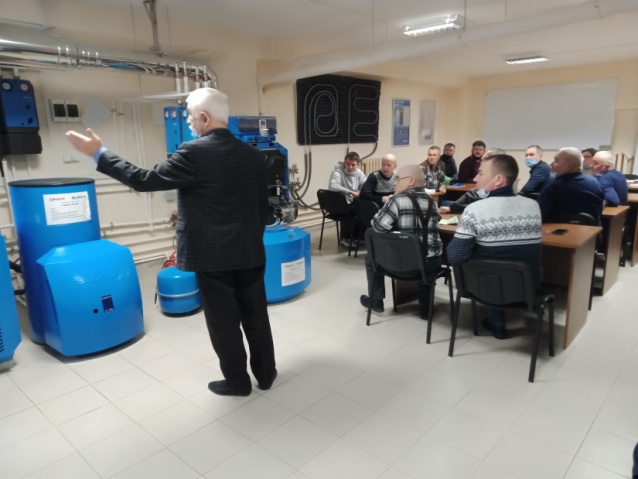 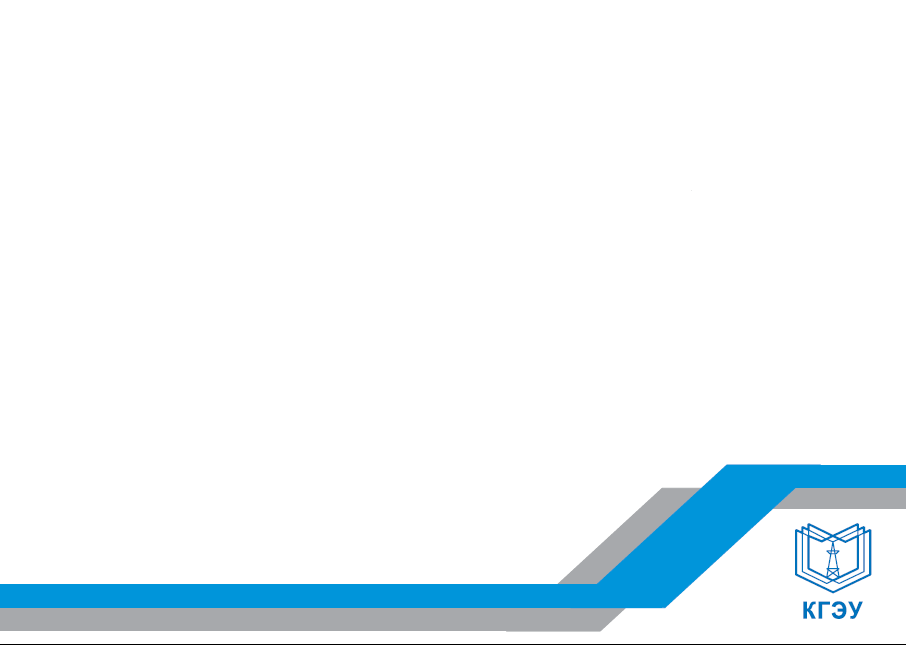 Перспективы по организации курсов повышения квалификации для специалистов в области строительства и коммунального хозяйства
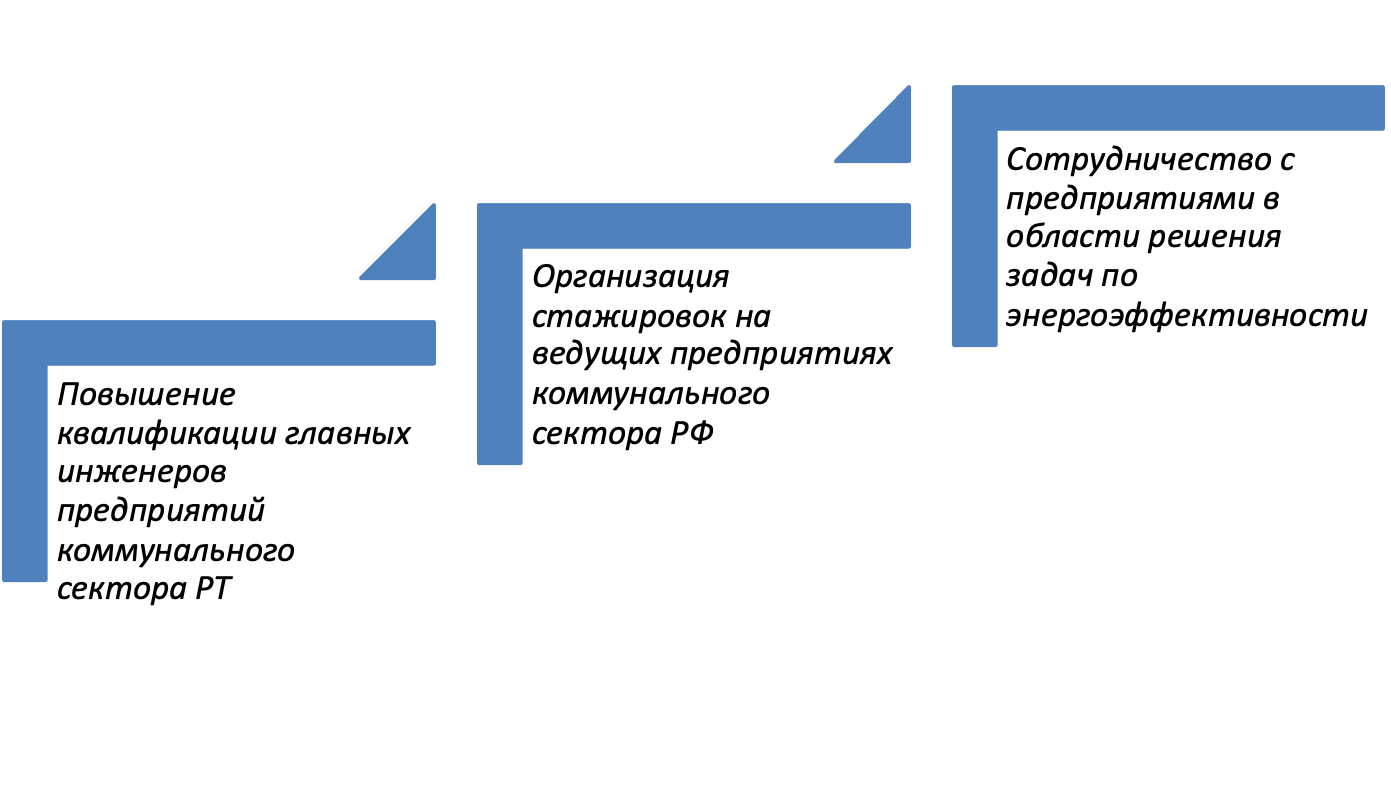 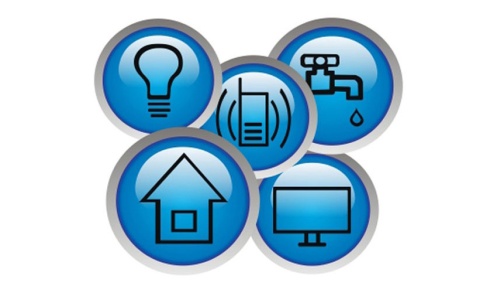 14 районов
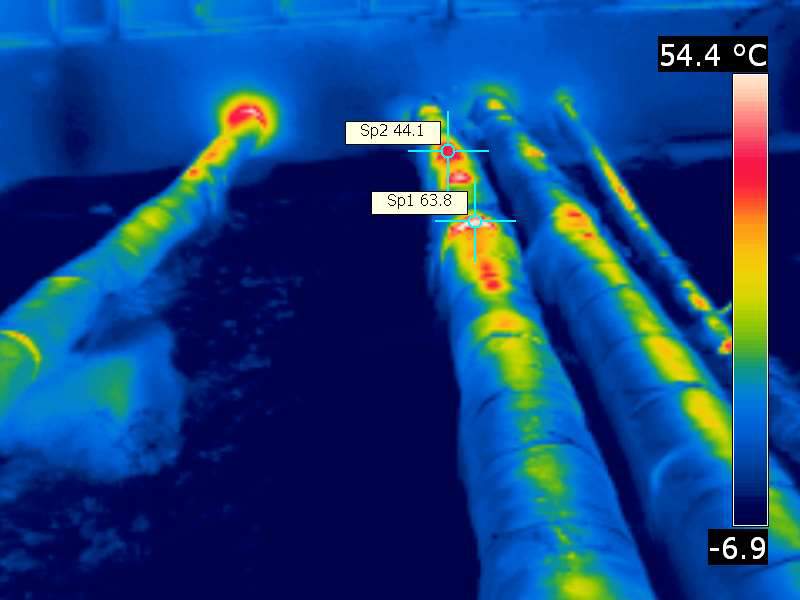 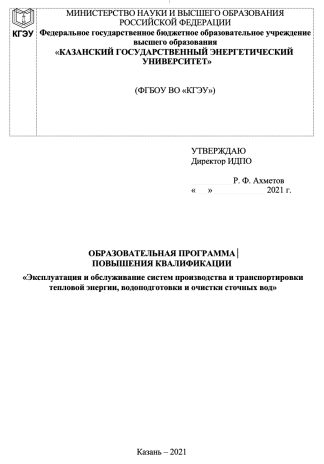 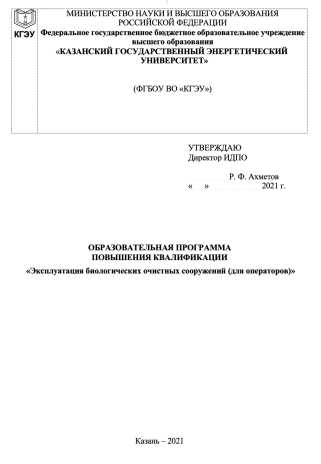 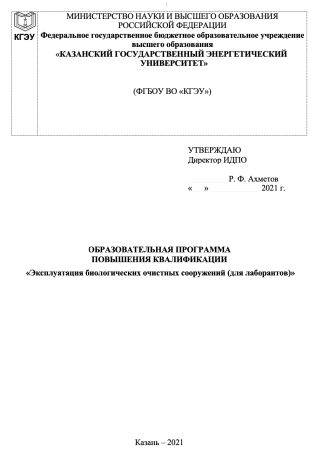 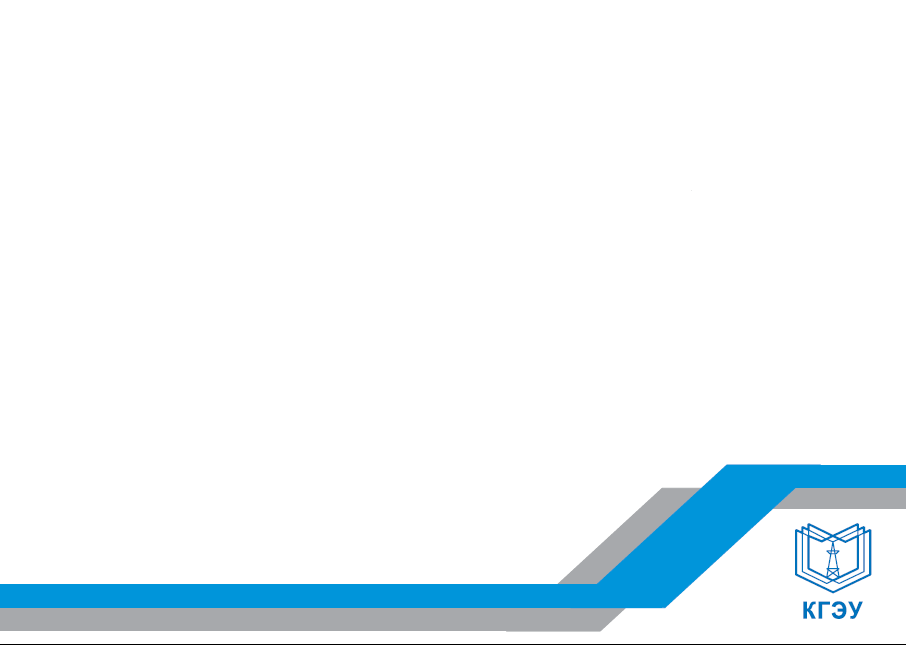 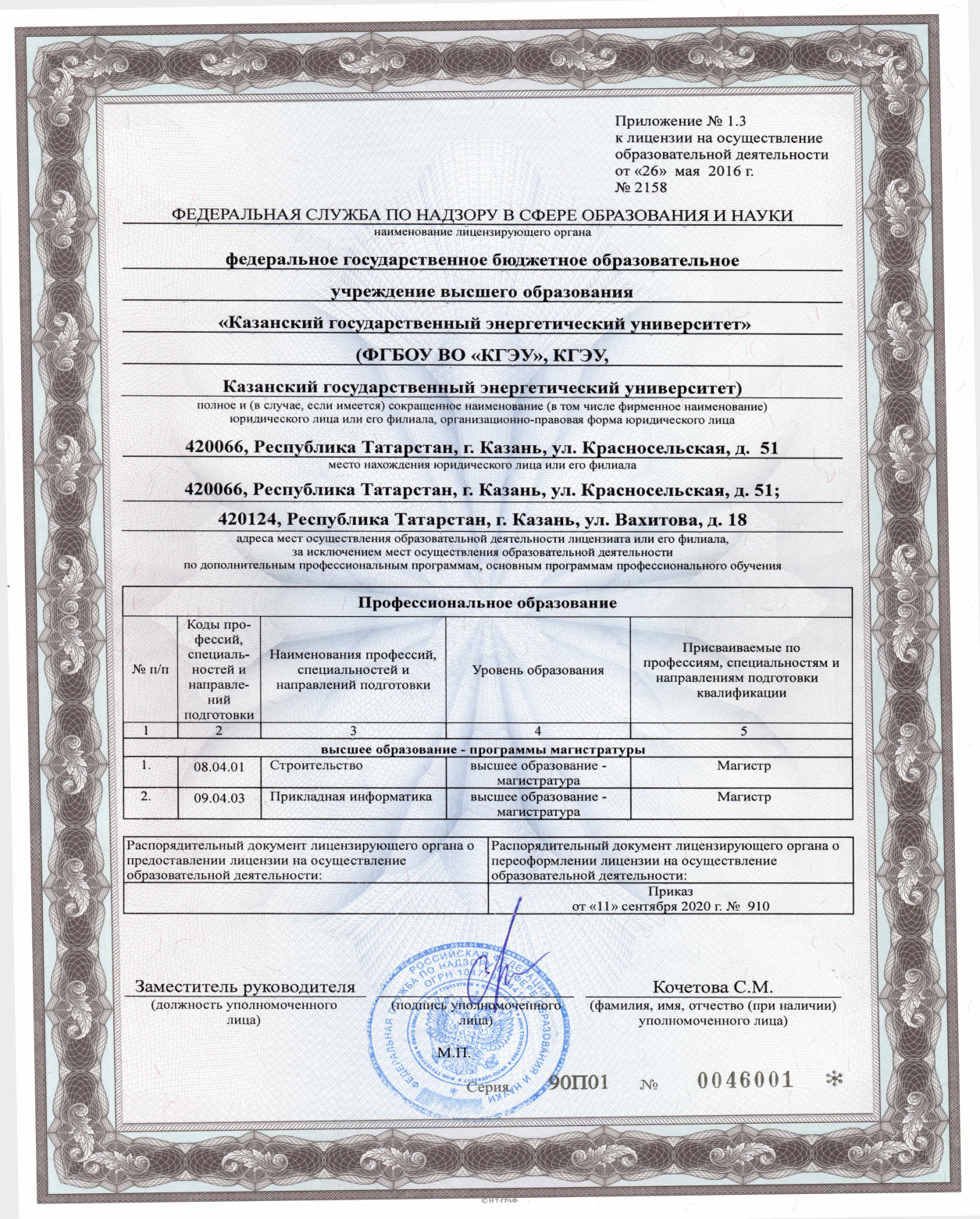 Учебно-исследовательскаялаборатория отопительного оборудования BOSCH
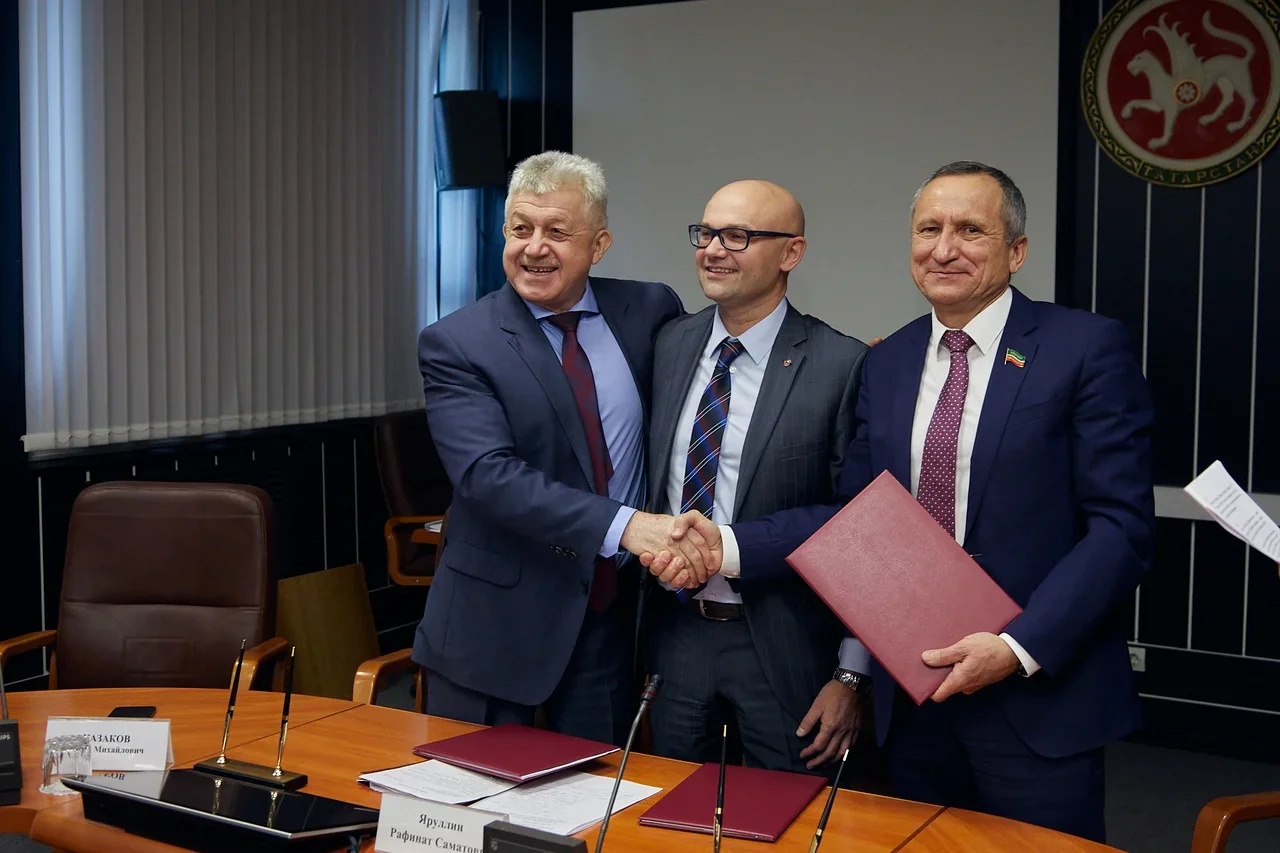 Дополнительное профессиональное образование
КОНСОРЦИУМ 
по промышленной безопасности
Высшее образование
ДПО
Наука
Аудит и инженерные услуги

КГЭУ + КХТИ + КГАСУ
Система независимой оценки квалификаций
Требования работодателя по обновлению и уточнению содержания трудовых функций
Профессиональные стандарты
Сфера образования
Федеральные государственные образовательные стандарты  ВО
Образовательные программы ДПО
Работодатели и их объединения
Система оценки профессиональных квалификаций
Р Ы Н О К      Т Р У Д А
Аттестовано более40 специалистов
Прием в вузы
Целевое обучение
Федеральный закон от 3 августа 2018 г. № 337-ФЗ
«О внесении изменений в отдельные законодательные акты  Российской Федерации в части совершенствования целевого  обучения»
В Федеральном законеФЗ №273 «Об образовании в Российской Федерации» устанавливаются  2 статьи, посвященные  целевому обучению и приему на обучение:

       Статья 56.	Целевое обучение

  Статья 71.1.Особенности приема на целевое обучение  пообразовательным программам высшего образования
Постановление Правительство РФ от 13.10.2020 г. №1681 
   «О целевом обучении по образовательным программам среднего 
   профессионального и высшего образования»
10
Прием в вузы
Заказчики  ЦО по ФЗ № 337-ФЗ:

1. Федеральные государственные  органы, органы государственной  власти  субъектов РФ, органы местного самоуправления;
2.  Государственные и муниципальные учреждения, унитарные предприятия;
3. Государственные Корпорации;
4. Государственные Компании;
5. Организации, включенные в сводный реестр организаций ОПК; 
6. Хозяйственные общества, в уставном капитале которых присутствует  доля  РФ, субъекта  РФ  или  муниципального образования;
7. АО, акции которых находятся  в собственности или  в доверительном управлении государственной корпорации;
8. Дочерние хозяйственные общества организаций, указанных в п. 4, 6 и 7;
9. Организации, которые созданы государственными корпорациями или  переданы государственным корпорациям в соответствии с положениями   ФЗ об указанных корпорациях.
11
Прием в вузы
Целевое обучение
Условия приема на обучение  ФЗ № 337-ФЗ
Гражданин  (поступающий  или
обучающийся)
Договор о целевом обучении
Вуз
Заказчик
Обязанность вуза
провести прием
на целевое обучение  (норма закона)
Прием осуществляется в интересах  всех заказчиков на равных условиях!
12
Существенные условия договора о ЦО       по ФЗ №337-ФЗ
Прием в вузы
Предоставлению гражданину  в период обучения мер поддержки (включая меры материального стимулирования, оплата дополнительных  платных образовательных услуг, оказываемых за рамками  образовательной программы, осваиваемой в соответствии с договором, предоставление в пользование и (или) оплата жилого помещения в период обучения и др.)
Обязательства
заказчика
по трудоустройству гражданина не позднее срока, установленного договором, в соответствии с полученной  квалификацией (специальностью)
по освоению образовательной программы, указанной  в договоре (с возможностью изменения образовательной  программы и (или) формы обучения по согласованию
с заказчиком)
Обязательства гражданина
по осуществлению трудовой деятельности в течение  не менее 3 лет в соответствии с полученной квалификацией
13
Прием в вузы
Санкции за неисполнение обязательств по договору ЦО 
				по ФЗ  №337- ФЗ
Заказчик	Гражданин
Дополнительно к иным санкциям
В случае приема  на ЦО
14
Целевая  контрактная подготовка
  Основные преимущества:
1.Целевая группа формируется на конкурсной основе с участием заказчика ЦО;
2.Специализированная целевая практико-ориентированная образовательная программа  разрабатывается с непосредственным участием работодателя;
3.Социальная поддержка гражданину в виде  дополнительной стипендии за счет средств работодателя, оплата жилого помещения;
4.Все виды практик проводятся  в структурах работодателя; 
5. Возможность студенту работать во время учебы по гибкому графику;
6.Лекционные и практические занятия, наряду с ППС университета, проводят ведущие специалисты заказчика, в том числе и на базе  работодателя;
7.Повышение квалификации (стажировка) ППС университета участвующих в обучении    по целевой программе проводятся у заказчика;
8. Мониторинг со стороны заказчика за подготовкой  обучающихся на протяжении всего периода обучения предусматривающий в т.ч. предоставление  письменных отчетов за каждый семестр;
9.Гарантированное 100% трудоустройство; 
10. Помощь заказчика в учебном процессе (сбор  информации для курсовых работ, научных статей,  при выполнении ВКР и т.д.).
11.Обязательство выпускника отработать по контракту  не менее 2-3х лет в структурах работодателя;
      12.Выпускник максимально адаптирован под корпоративные требования будущего   работодателя.
     13. Высокое качество подготовки выпускника.
15
Спасибо за внимание!